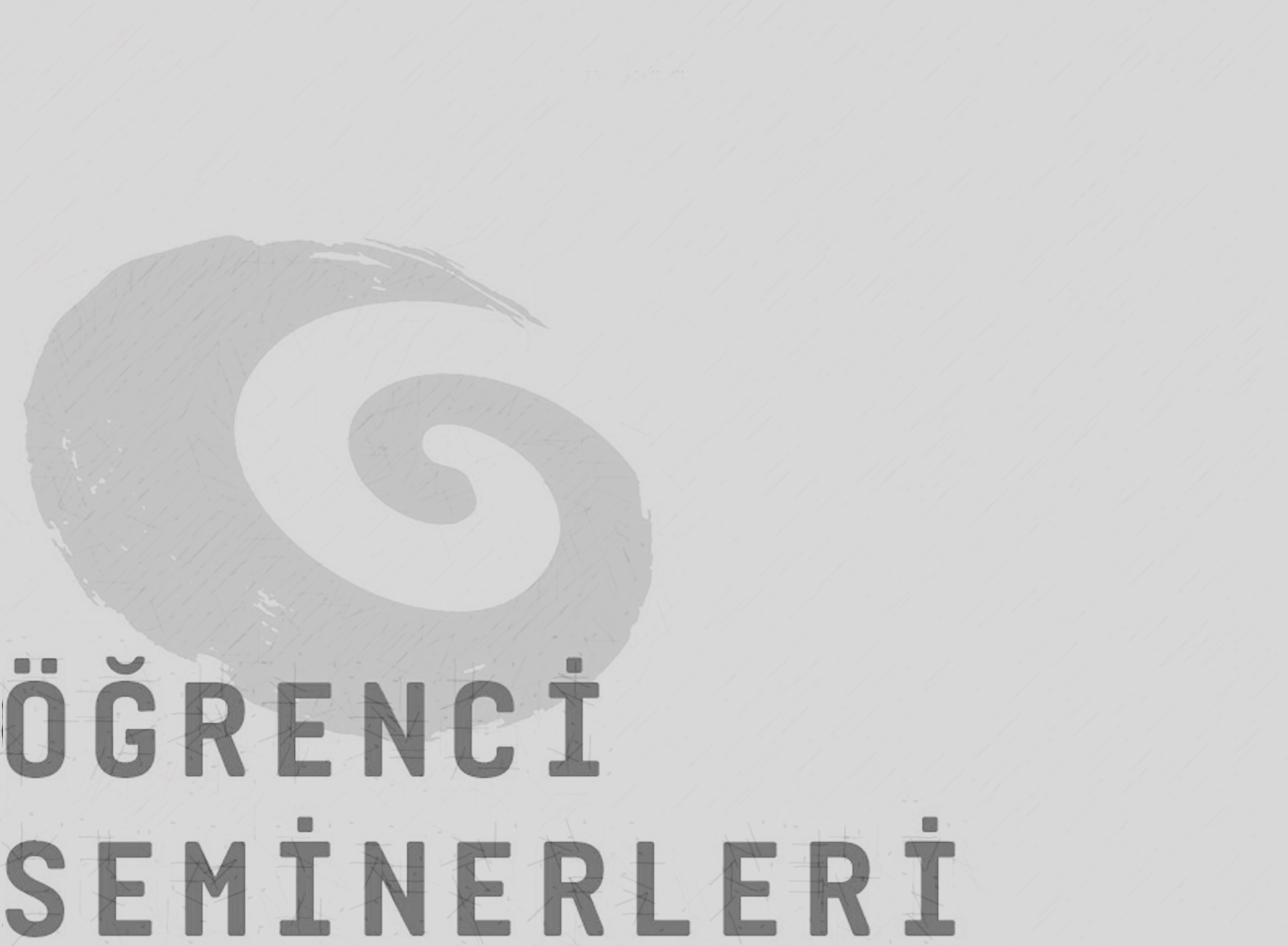 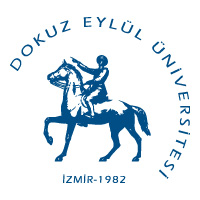 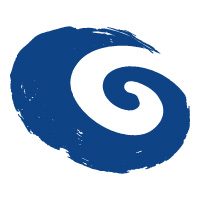 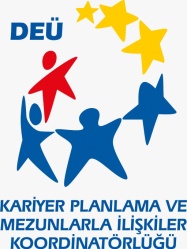 2023-2024 BAHAR YARIYILI LİSANSÜSTÜ ÖĞRENCİ SEMİNERLERİ
SANAT VE TASARIM ANASANAT DALI YÜKSEK LİSANS PROGRAMI 
SUNUMLAR
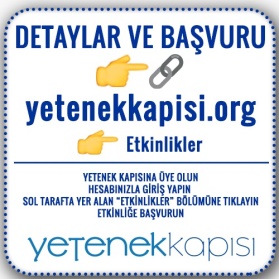 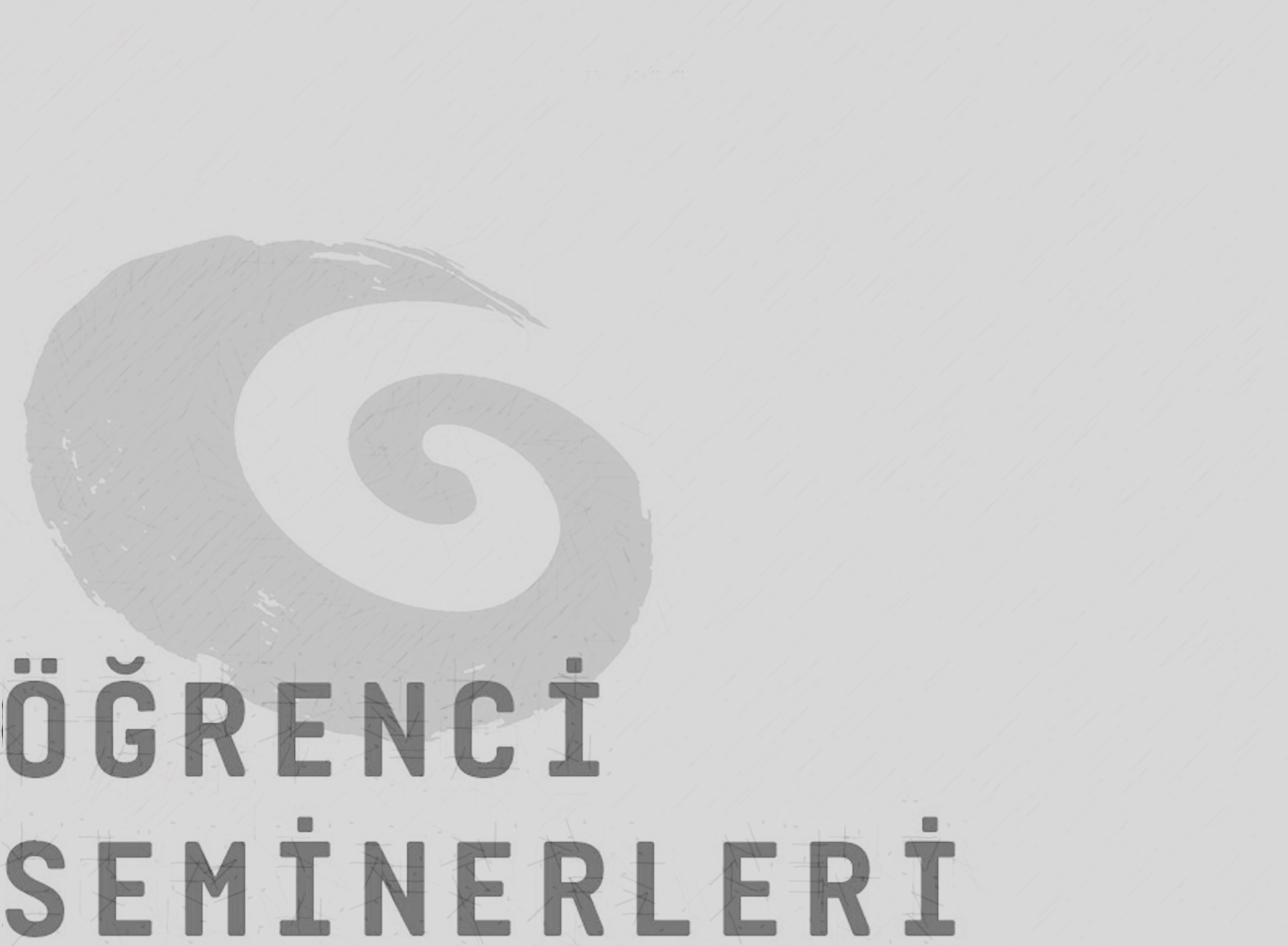 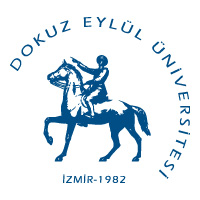 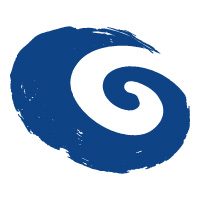 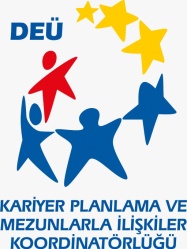 2023-2024 BAHAR YARIYILI LİSANSÜSTÜ ÖĞRENCİ SEMİNERLERİ
SANAT VE TASARIM ANASANAT DALI YÜKSEK LİSANS PROGRAMI 
SUNUMLAR
Esra AYDIN   "Alternatif  Görüntü Oluşturma Yöntemi Olarak  Pinhole (İğne Deliği) Tekniği’’ 
Candan TILISIM  "Görsel Hikaye Anlatımında Gerçeklik Kurgusu: Staged Photography’’
Caner SÖNMEZ  ’’Fotogerçekçi 3B Görselleştirmenin Endüstriyel Tasarımdaki Rolü ve İşlevleri’’
Ece HAMAT  "Dijital Sanat Sergilerinde Sürükleyici Deneyim Teknolojilerinin Türleri ve Kullanımı’’
Ahsen AKTAŞ "Osmanlı Minyatürlerinde Mesleklerin Temsili: ‘Surname-i Humayun’ Örneği’’ 
Ayça KILIÇER "Empresyonizm Akımının Öncüsü Claude Monet Eserlerinde Üslup ve Renk’’
 Uğur ÖZGÜMÜŞ "Özel Efekt Makyajı Bağlamında Dizi İncelemesi: ‘American Horror Story’ "
Mehmet Şamil AĞRIDAĞ "Sanatın Dijital Dönüşümünde NFT'ler: Baudrillard'ın Değer Teorisi Bağlamında Bir İnceleme’’ 
 Begüm MACAN "Sophie Taeuber Kuklaları ve Dada Kafası Heykelleri’’ 
Zeynep Berçinay TURAN "Ölümü Fotoğraflamak’’
Tarih: 15 Mayıs 2024
Saat: 09:40
Yer: GSF Binası AMFİ 2
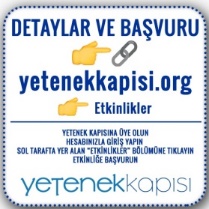 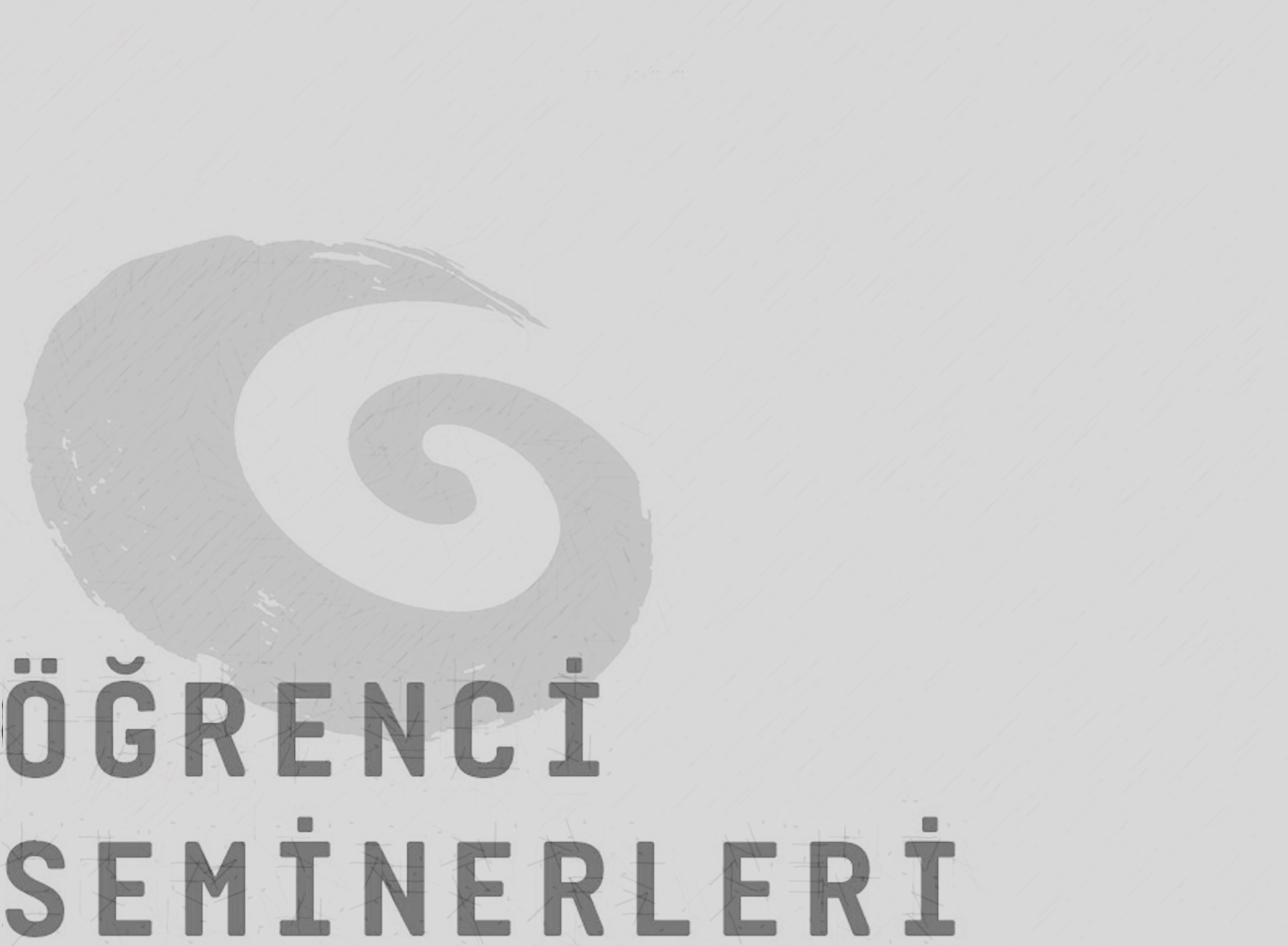 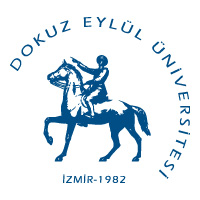 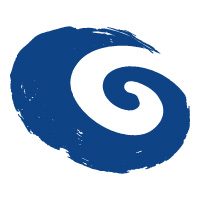 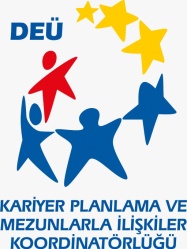 2023-2024 BAHAR YARIYILI LİSANSÜSTÜ ÖĞRENCİ SEMİNERLERİ
SANAT VE TASARIM ANASANAT DALI
SUNUMLAR
Esra AYDIN
    Alternatif  Görüntü Oluşturma Yöntemi Olarak  Pinhole (İğne Deliği) Tekniği
Tarih: 15 Mayıs 2024
Saat: 09:40
Yer: GSF Binası AMFİ 2
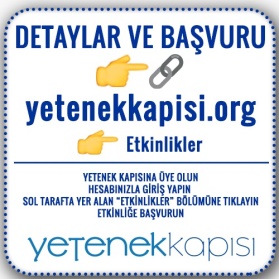 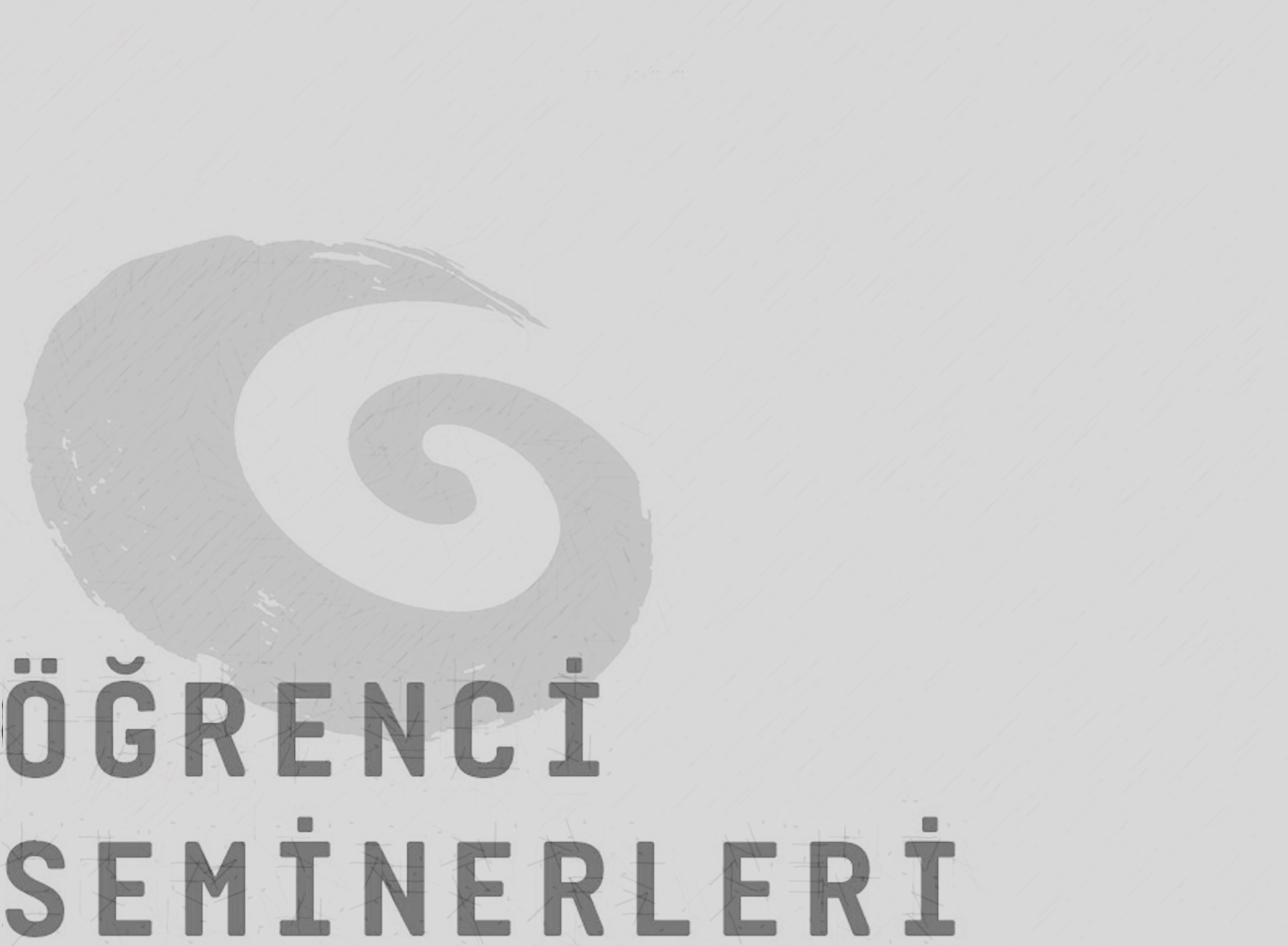 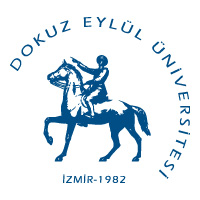 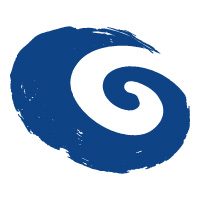 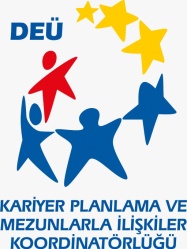 2023-2024 BAHAR YARIYILI LİSANSÜSTÜ ÖĞRENCİ SEMİNERLERİ
SANAT VE TASARIM ANASANAT DALI
SUNUMLAR
Candan TILISIM
Görsel Hikaye Anlatımında Gerçeklik Kurgusu: Staged Photography
Tarih: 15 Mayıs 2024
Saat: 10:00
Yer: GSF Binası AMFİ 2
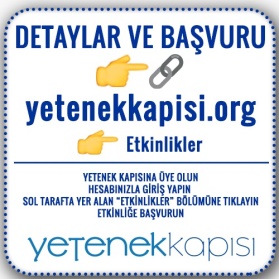 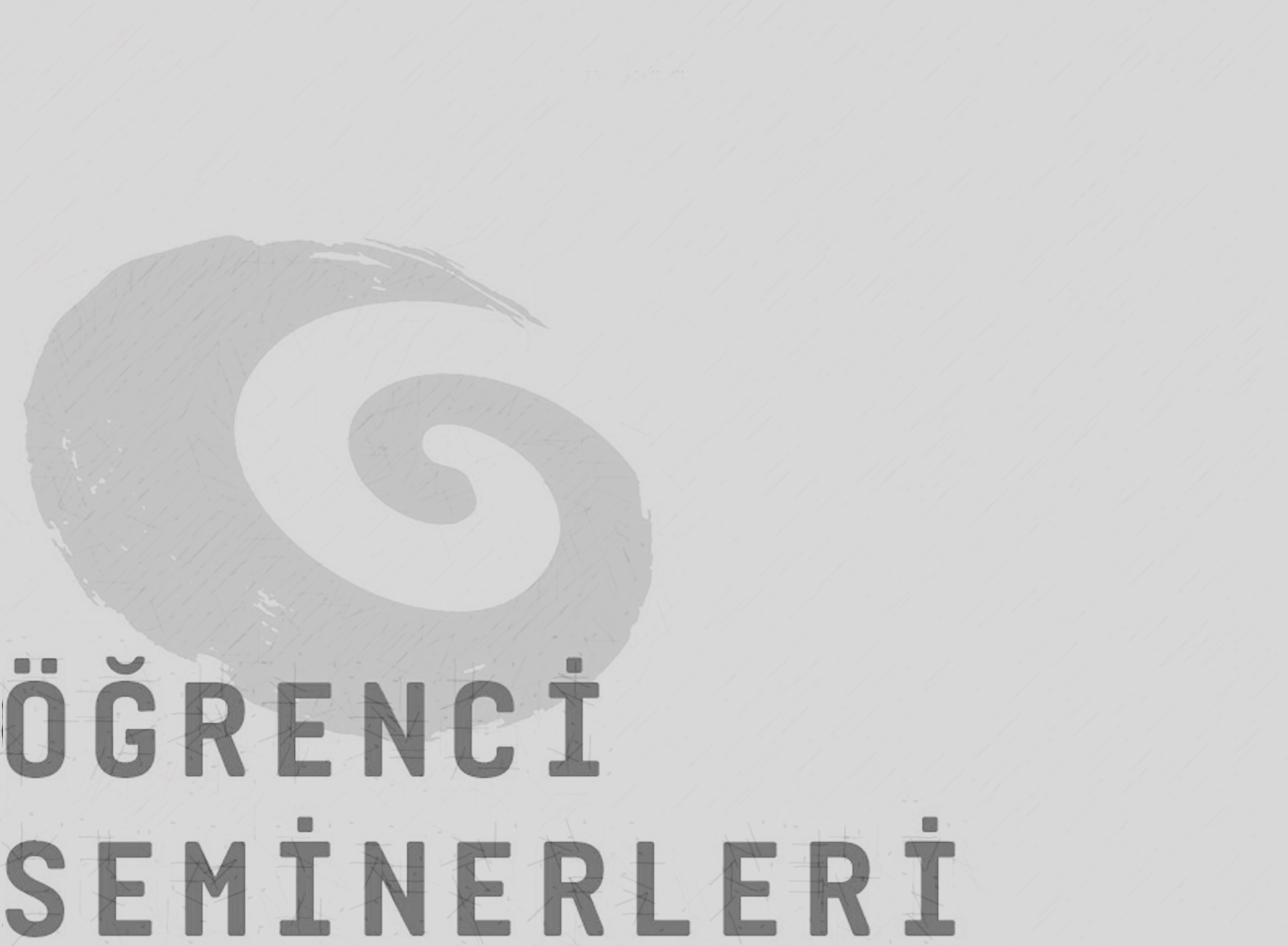 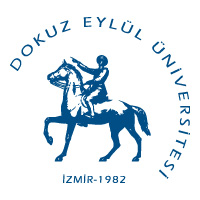 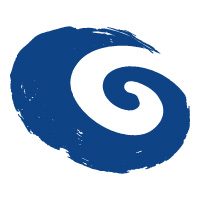 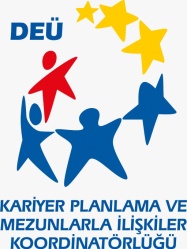 2023-2024 BAHAR YARIYILI LİSANSÜSTÜ ÖĞRENCİ SEMİNERLERİ
SANAT VE TASARIM ANASANAT DALI
SUNUMLAR
Caner SÖNMEZ
Fotogerçekçi 3B Görselleştirmenin Endüstriyel Tasarımdaki Rolü ve İşlevleri
Tarih: 15 Mayıs 2024
Saat: 10:20
Yer: GSF Binası AMFİ 2
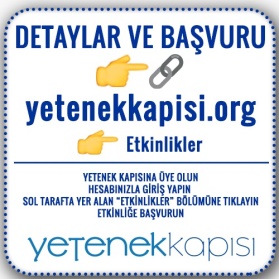 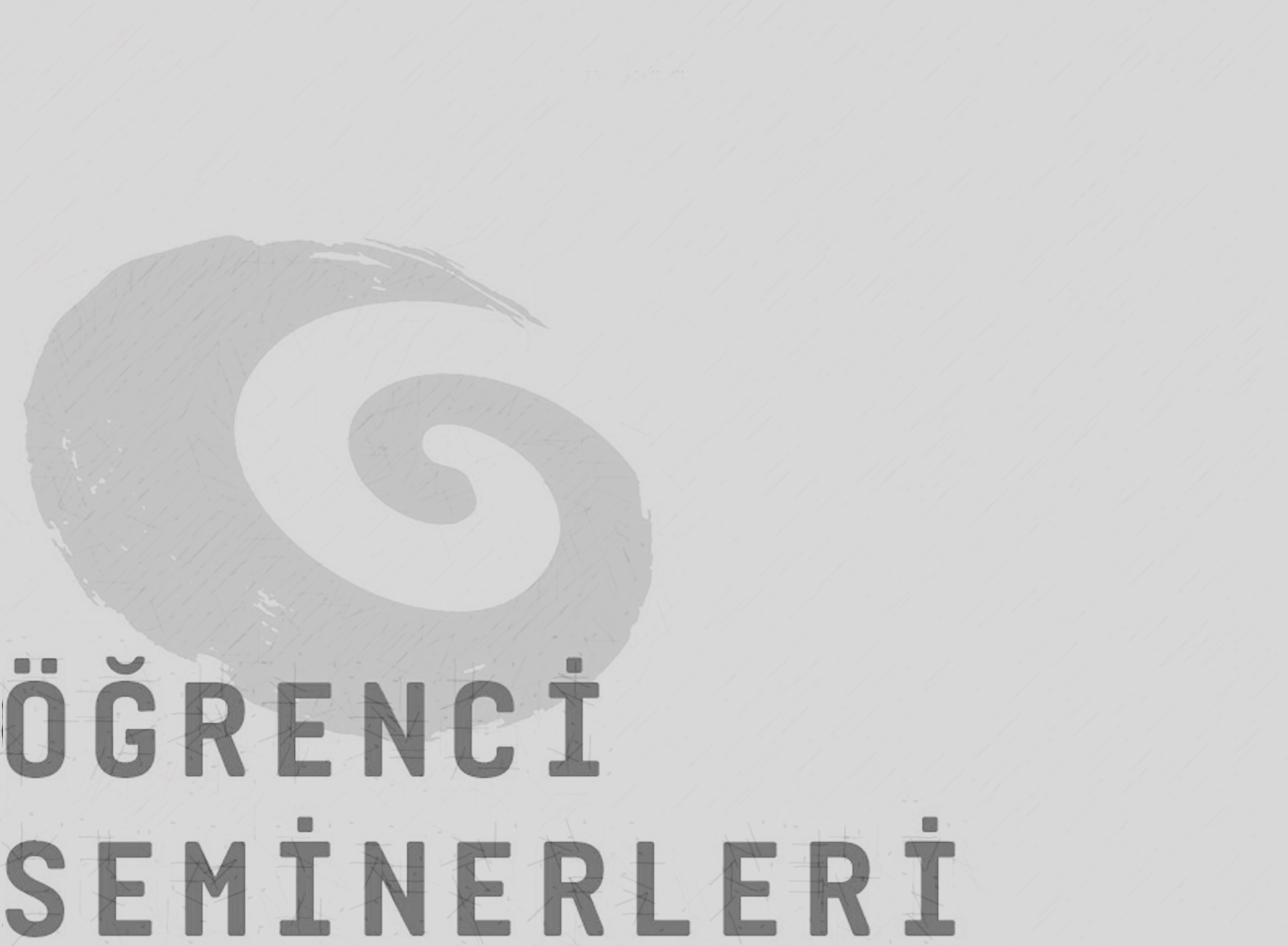 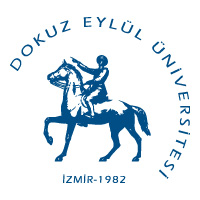 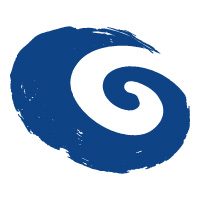 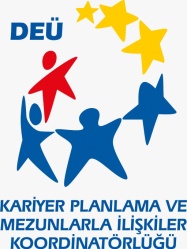 2023-2024 BAHAR YARIYILI LİSANSÜSTÜ ÖĞRENCİ SEMİNERLERİ
SANAT VE TASARIM ANASANAT DALI
SUNUMLAR
Ece HAMAT
Dijital Sanat Sergilerinde Sürükleyici Deneyim Teknolojilerinin Türleri ve Kullanımı
Tarih: 15 Mayıs 2024
Saat: 10:40
Yer: GSF Binası AMFİ 2
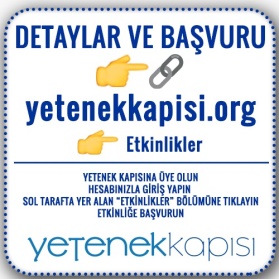 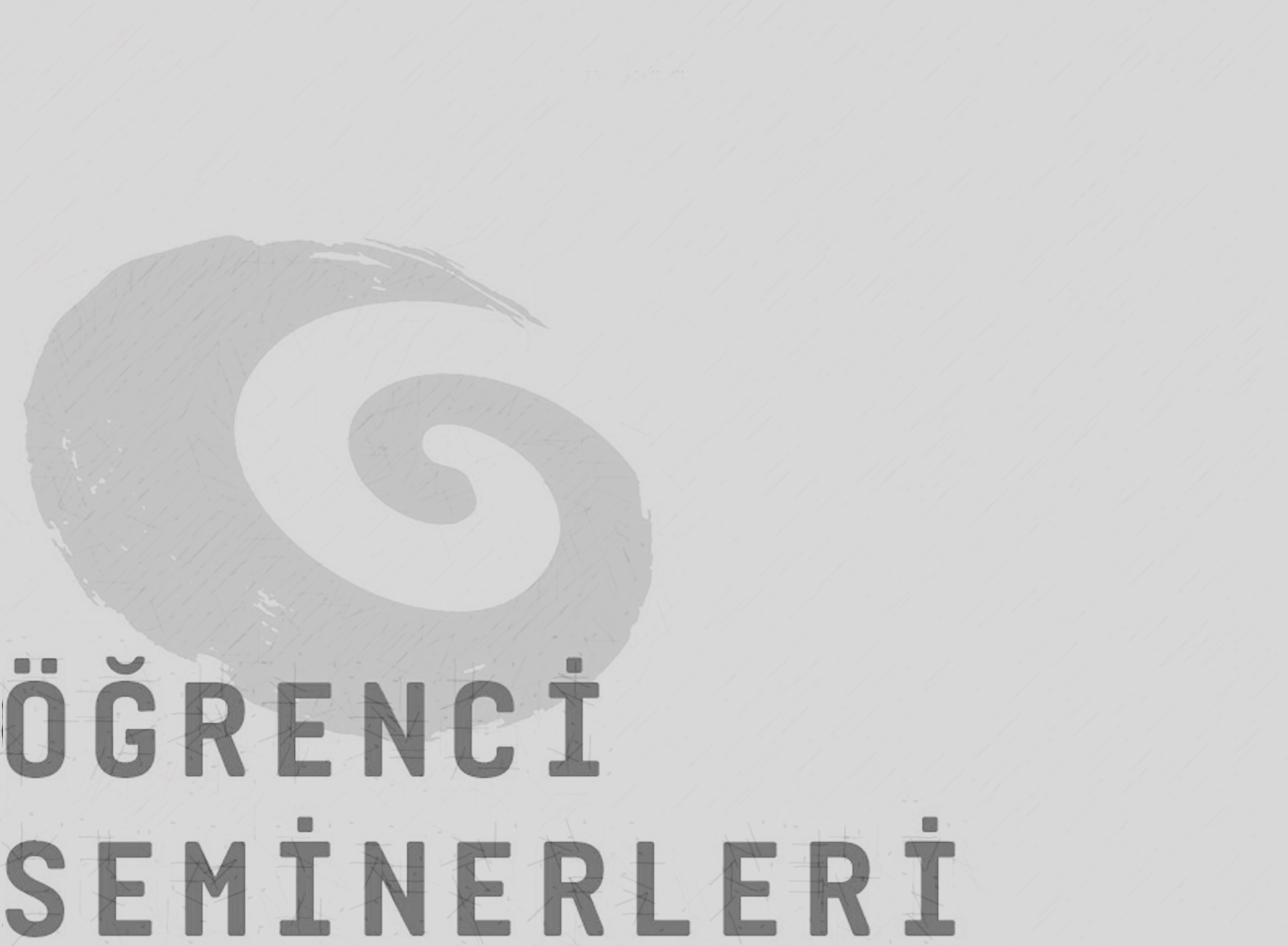 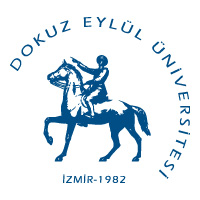 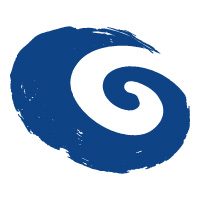 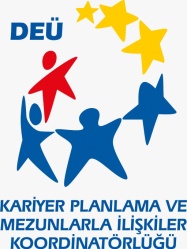 2023-2024 BAHAR YARIYILI LİSANSÜSTÜ ÖĞRENCİ SEMİNERLERİ
SANAT VE TASARIM ANASANAT DALI
SUNUMLAR
Ahsen AKTAŞ 
Osmanlı Minyatürlerinde Mesleklerin Temsili: ‘Surname-i Humayun’ Örneği
Tarih: 15 Mayıs 2024
Saat: 11:00
Yer: GSF Binası AMFİ 2
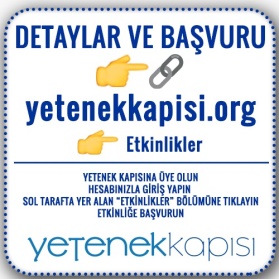 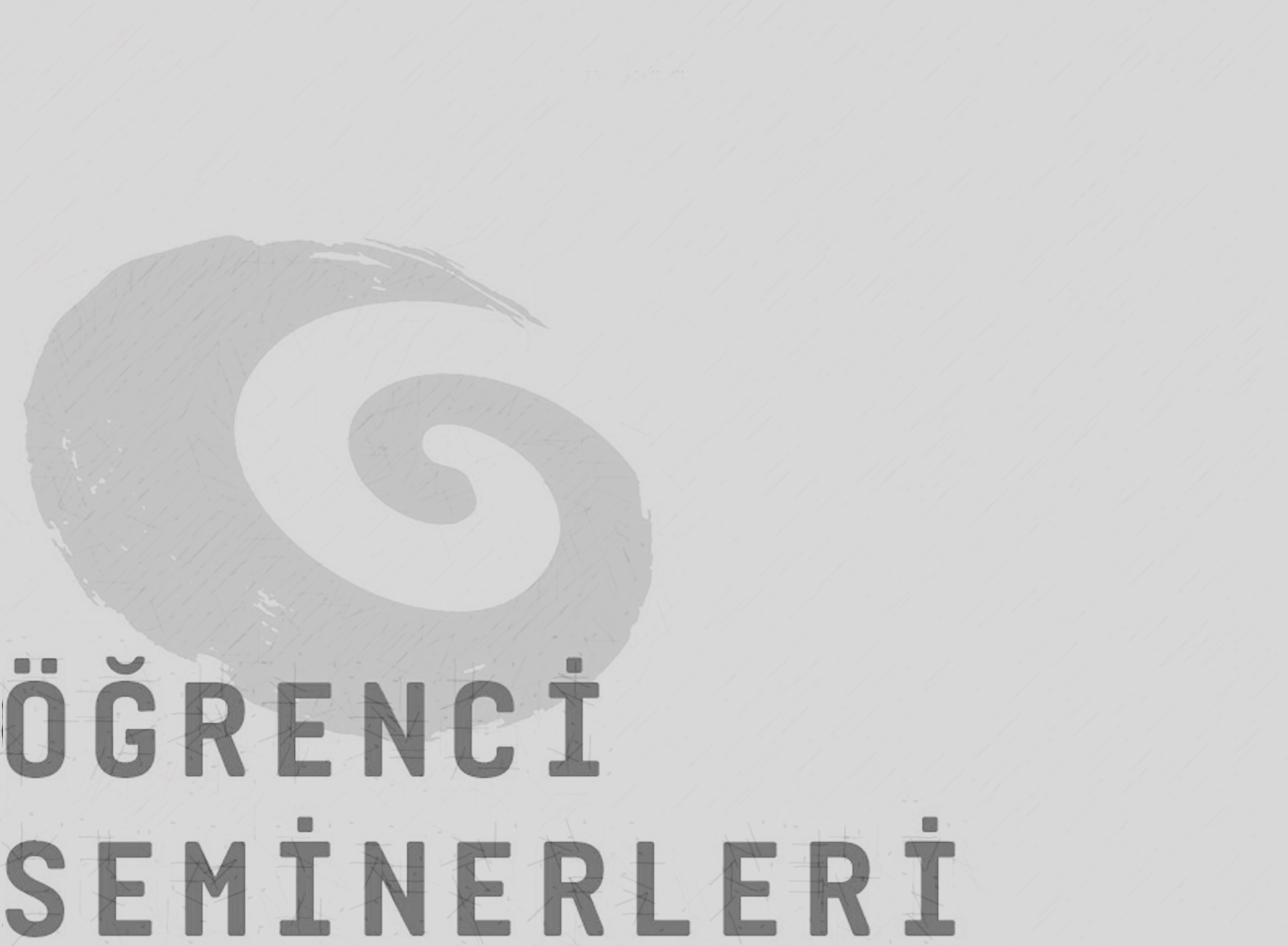 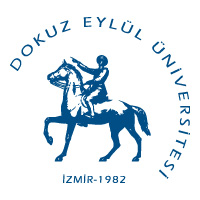 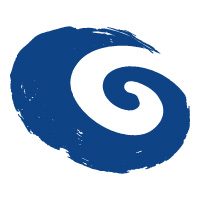 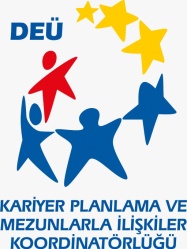 2023-2024 BAHAR YARIYILI LİSANSÜSTÜ ÖĞRENCİ SEMİNERLERİ
SANAT VE TASARIM ANASANAT DALI
SUNUMLAR
Ayça KILIÇER   
Empresyonizm Akımının Öncüsü Claude Monet Eserlerinde Üslup ve Renk
Tarih: 15 Mayıs 2024
Saat: 11:20
Yer: GSF Binası AMFİ 2
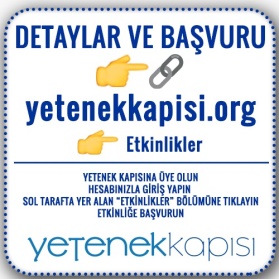 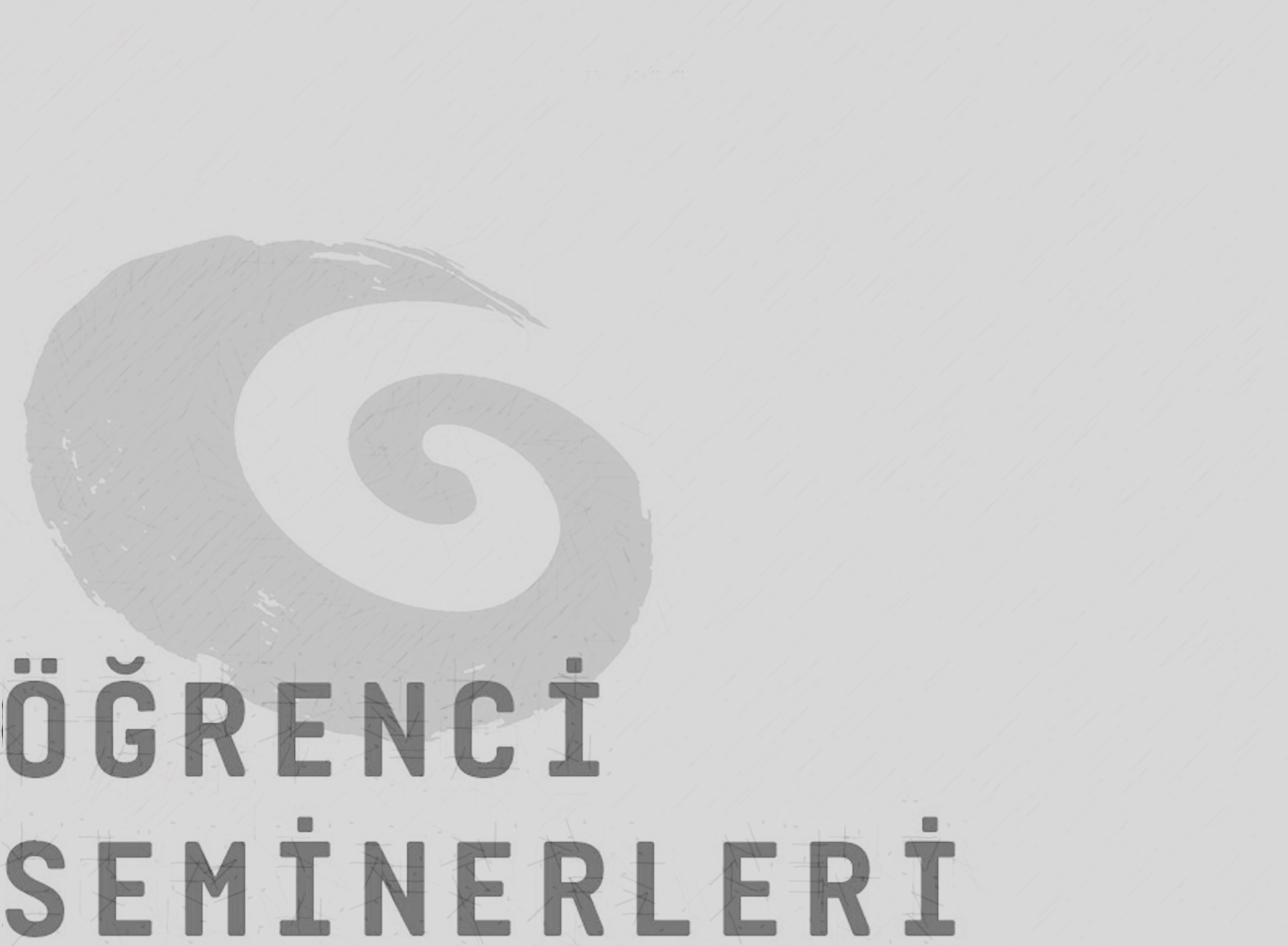 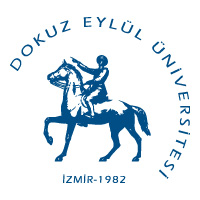 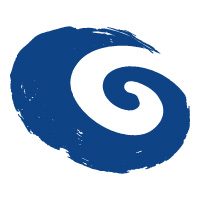 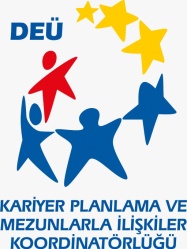 2023-2024 BAHAR YARIYILI LİSANSÜSTÜ ÖĞRENCİ SEMİNERLERİ
SANAT VE TASARIM ANASANAT DALI
SUNUMLAR
Uğur ÖZGÜMÜŞ 
Özel Efekt Makyajı Bağlamında Dizi İncelemesi: ‘American Horror Story
Tarih: 15 Mayıs 2024
Saat: 11:40
Yer: GSF Binası AMFİ 2
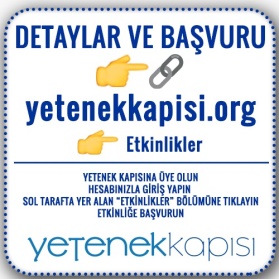 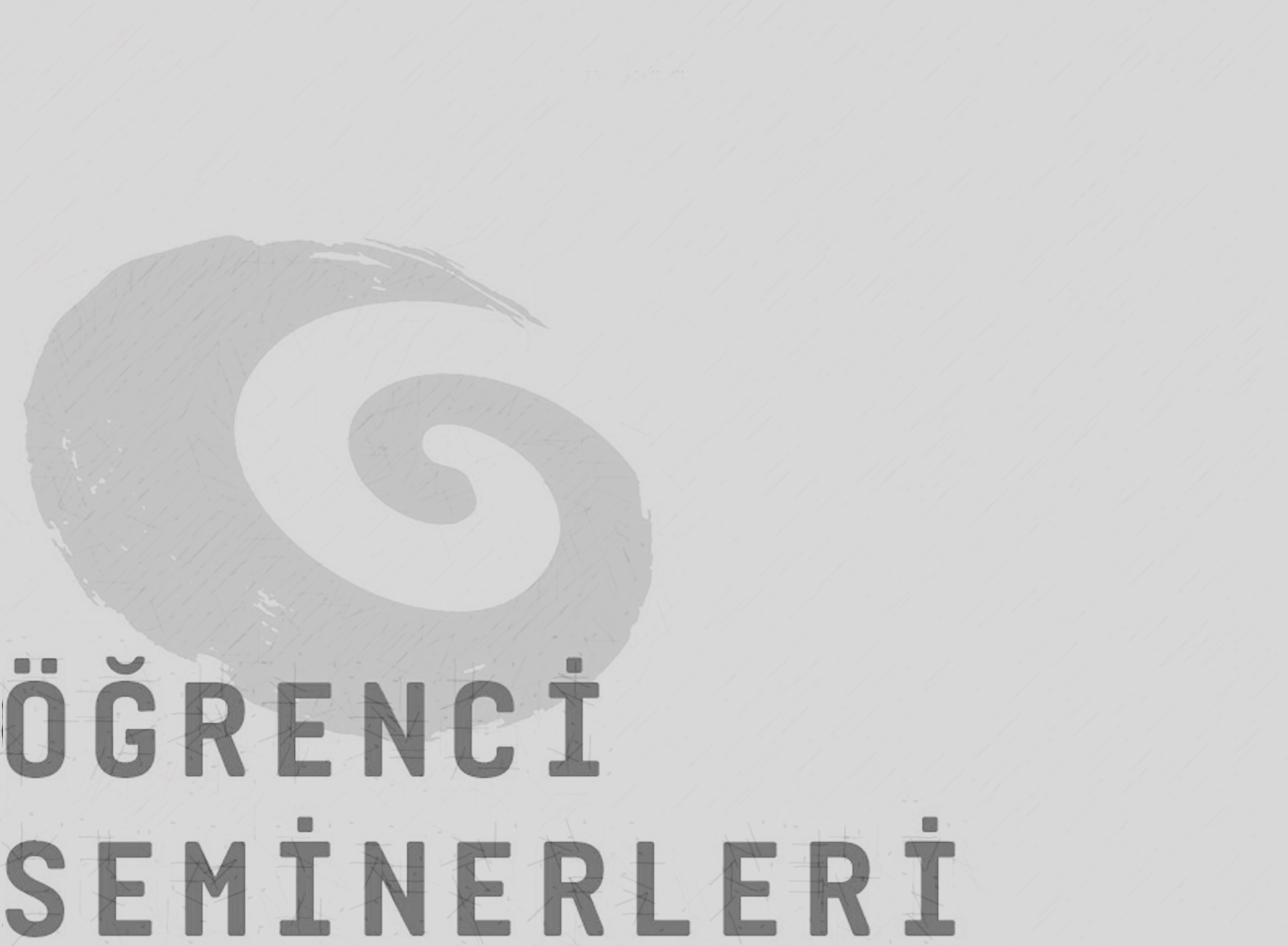 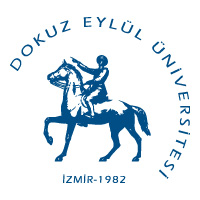 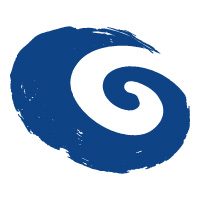 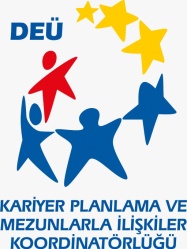 2023-2024 BAHAR YARIYILI LİSANSÜSTÜ ÖĞRENCİ SEMİNERLERİ
SANAT VE TASARIM ANASANAT DALI
SUNUMLAR
Mehmet Şamil AĞRIDAĞ 
Sanatın Dijital Dönüşümünde NFT'ler: 
Baudrillard'ın Değer Teorisi Bağlamında Bir İnceleme
Tarih: 15 Mayıs 2024
Saat: 13:00
Yer: GSF Binası AMFİ 2
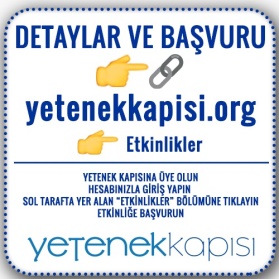 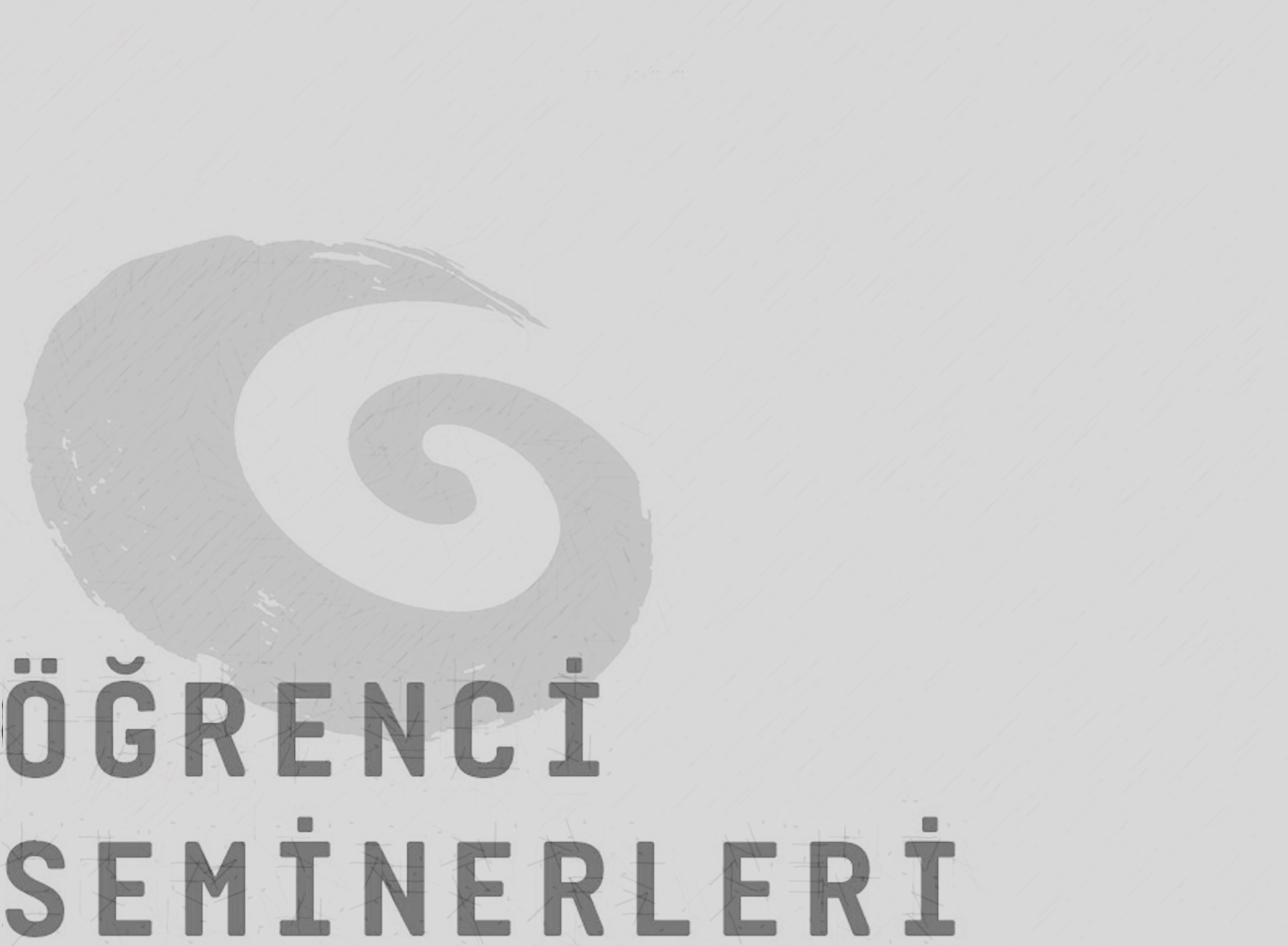 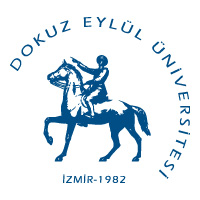 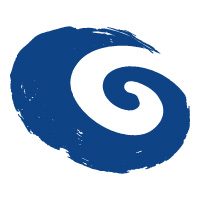 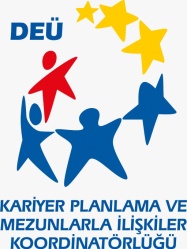 2023-2024 BAHAR YARIYILI LİSANSÜSTÜ ÖĞRENCİ SEMİNERLERİ
SANAT VE TASARIM ANASANAT DALI
SUNUMLAR
Begüm MACAN
Sophie Taeuber Kuklaları ve Dada Kafası Heykelleri
Tarih: 15 Mayıs 2024
Saat: 13:20
Yer: GSF Binası AMFİ 2
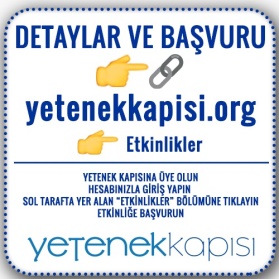 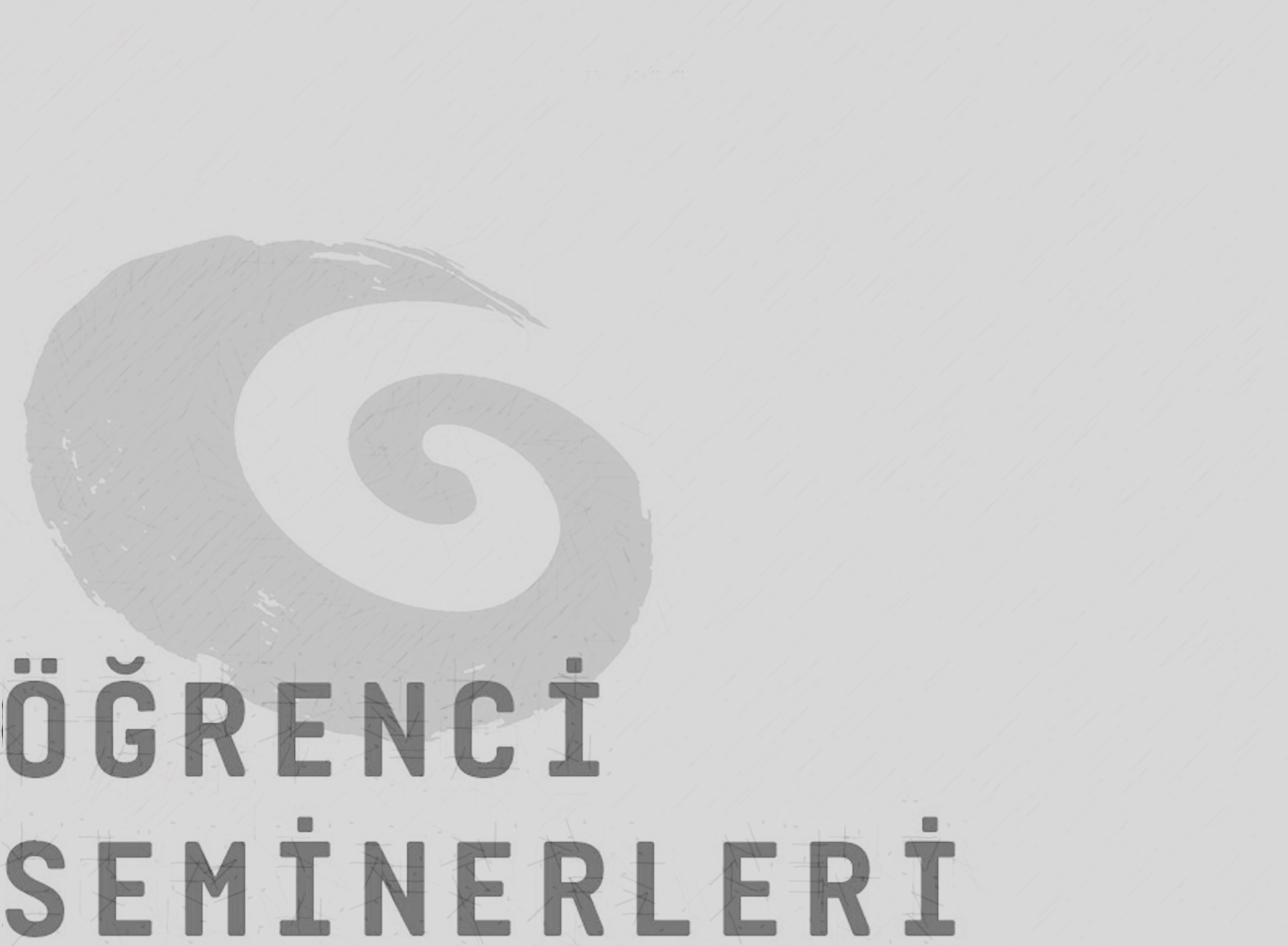 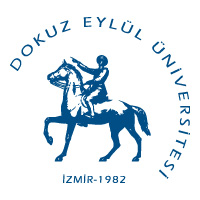 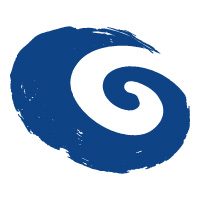 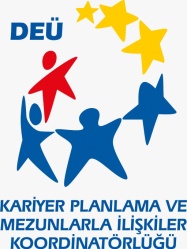 2023-2024 BAHAR YARIYILI LİSANSÜSTÜ ÖĞRENCİ SEMİNERLERİ
SANAT VE TASARIM ANASANAT DALI
SUNUMLAR
Zeynep Berçinay TURAN
Ölümü Fotoğraflamak
Tarih: 15 Mayıs 2024
Saat: 13:40
Yer: GSF Binası AMFİ 2
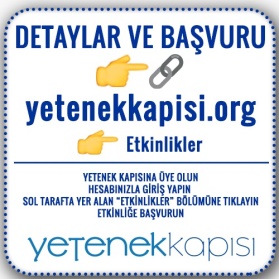